Similar triangles:Missing sides with other triangles
Intelligent Practice
Silent 
Teacher
Narration
Your Turn
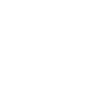 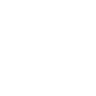 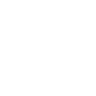 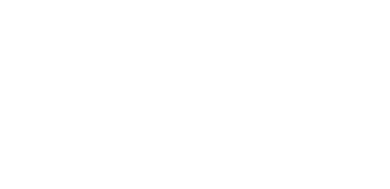 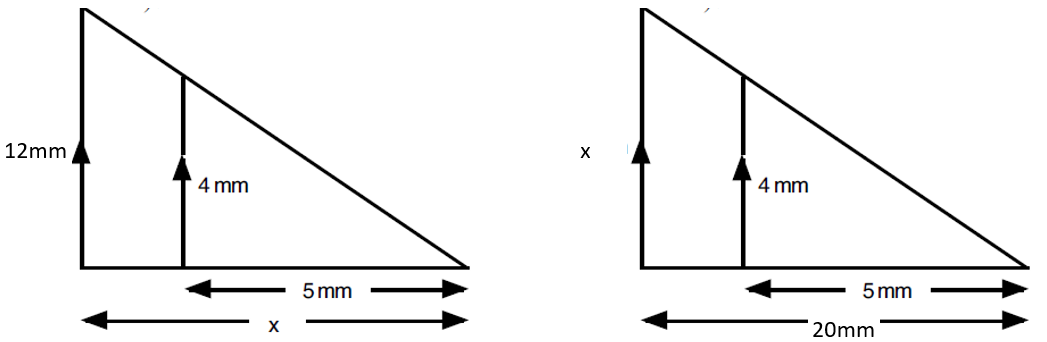 Practice
Similar triangles within other shapes
Triangles not drawn to scale
Example
Your turn
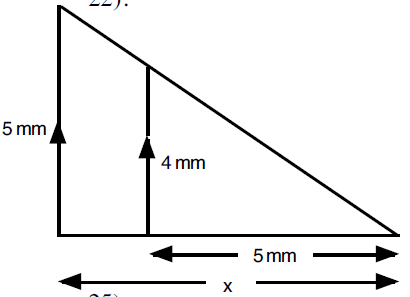 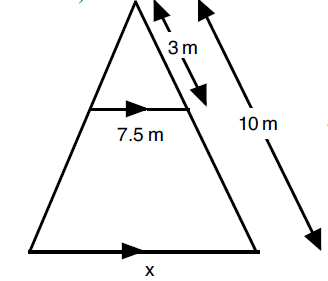 8mm
6m
x2
4mm
8mm
6m
3m
x2
5mm
x
7.5m
7.5x2 = 15m
5x2 = 10cm
x
Intelligent Practice – Find the length of every missing side
Triangles not drawn to scale
2.
1.
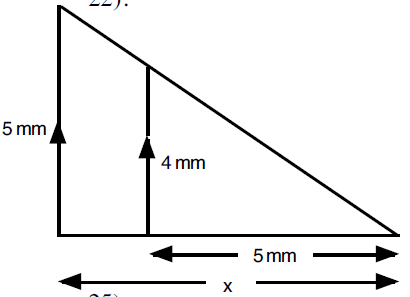 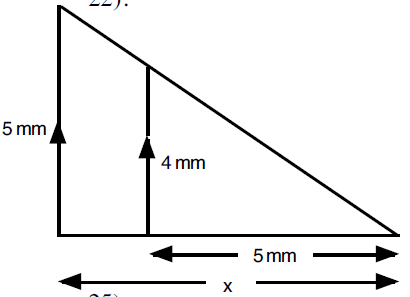 12mm
x
20mm
4.
3.
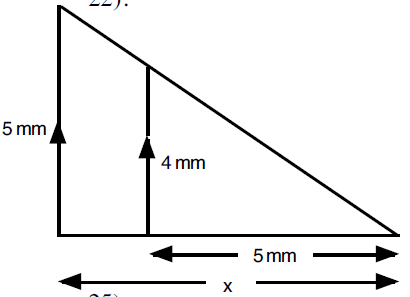 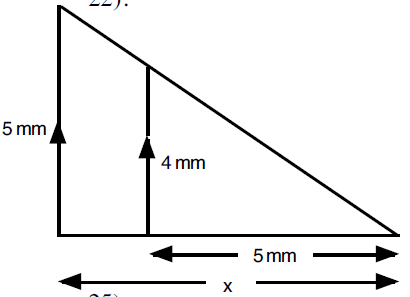 6mm
6mm
x
x
6mm
12mm
10mm
Intelligent Practice – Find the length of every missing side
Triangles not drawn to scale
5.
6.
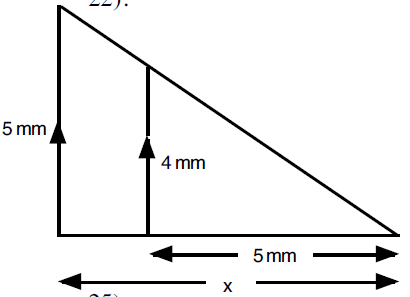 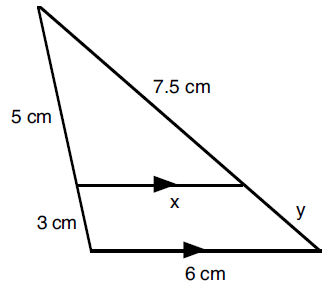 8mm
6mm
6mm
x
3mm
12mm
6mm
Practice – Find the length of every missing side
Triangles not drawn to scale
2.
1.
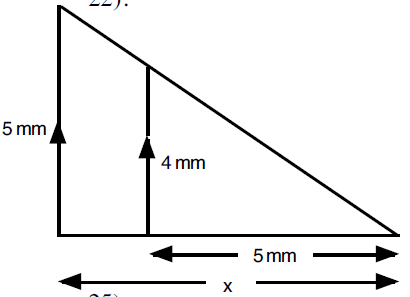 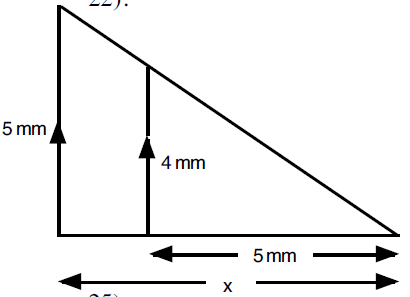 x3
x4
x2
x3
4x4=16mm
6÷2=3mm
12mm
x
6÷3=2mm
20mm
5x3=15mm
4.
3.
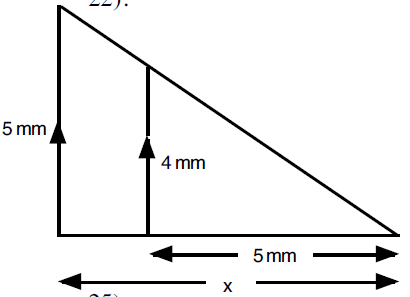 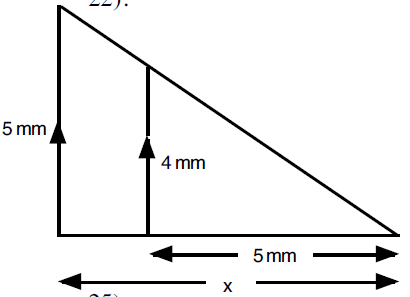 6mm
6mm
x
x
6mm
12mm
10mm
Practice – Find the length of every missing side
Triangles not drawn to scale
x1.5
5.
6.
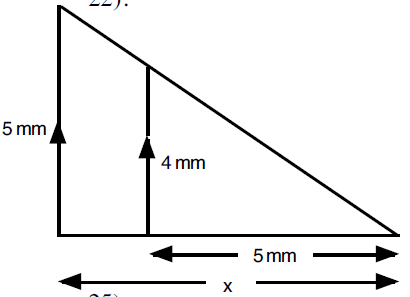 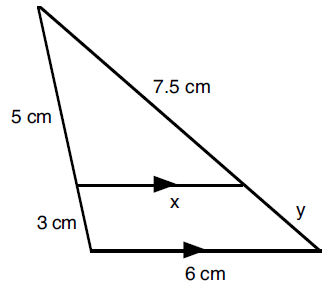 x1.5
6÷1.5=4mm
8mm
6mm
6mm
x
8x1.5=12mm
12-8 = 4mm
3mm
12mm
6÷1.5=4mm
6mm